✠VUI HỌC KINH THÁNH✠
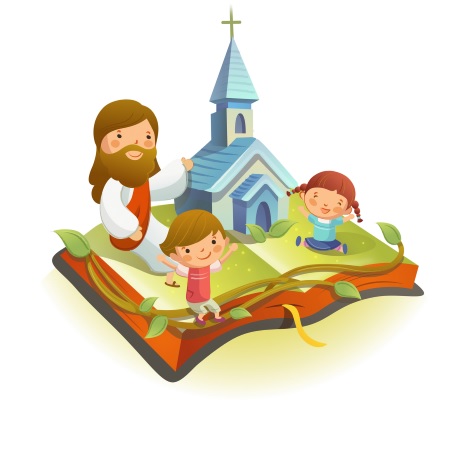 TIN YÊU
HY VỌNG
CHÚA NHẬT V THƯỜNG NIÊN - A
TIN MỪNG CHÚA GIÊSU THEO THÁNH MÁT-THÊU
Khi ấy, Đức Giê-su nói với các môn đệ rằng: "Chính anh em là muối cho đời.
Nhưng muối mà nhạt đi, thì lấy gì muối nó cho mặn lại? Nó đã thành vô dụng, thì chỉ còn việc quăng ra ngoài cho người ta chà đạp thôi.
"Chính anh em là ánh sáng cho trần gian. Một thành xây trên núi không tài nào che giấu được.
Cũng chẳng có ai thắp đèn rồi lại để dưới cái thùng, nhưng đặt trên đế, và đèn soi chiếu cho mọi người trong nhà.
Cũng vậy, ánh sáng của anh em phải chiếu giãi trước mặt thiên hạ,
để họ thấy những công việc tốt đẹp anh em làm, mà tôn vinh Cha của anh em, Đấng ngự trên trời. Đó là Lời Chúa
HÃY
TÌM
KIẾM
NƯỚC
CHÚA
TRƯỚC
MỌI
SỰ
NGƯỜI
SẼ
LO
CHO
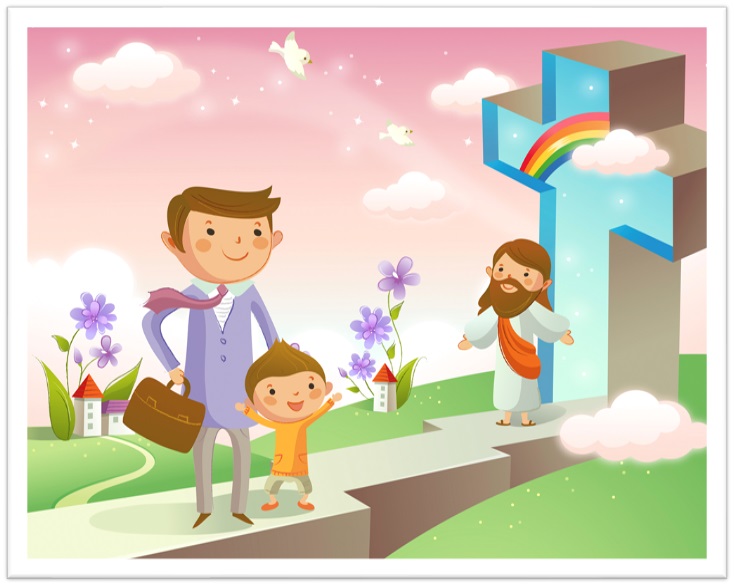 TÌM Ô CHỮ
HÀNG
 DỌC
1
2
3
4
5
6
7
8
1.	 Cái gì xây trên núi không tài nào che dấu được ?
2.	 CŨNG CHẲNG CÓ AI THẮP ĐÈN RỒI LẠI ĐỂ DƯỚI … …
4.	 CŨNG CHẲNG CÓ AI … … RỒI LẠI ĐỂ DƯỚI CÁI THÙNG.
5.	 ANH EM LÀ GÌ CỦA TRẦN GIAN?
6.	 KHI MUỐI TRỞ THÀNH VÔ DỤNG THÌ BỊ QUĂNG RA NGOÀI CHO NGƯỜI TA LÀM GÌ?
7.	 ANH EM LÀ ÁNH SÁNG CHO AI?
8.	 AI ĐÃ NÓI: “ANH EM LÀ MUỐI CHO ĐỜI, LÀ ÁNH SÁNG CHO TRẦN GIAN”
3.	 CHÍNH ANH EM LÀ MUỐI CHO ĐỜI. NHƯNG MUỐI MÀ … ... .
Học với Giê-su - Học cùng Giê-su
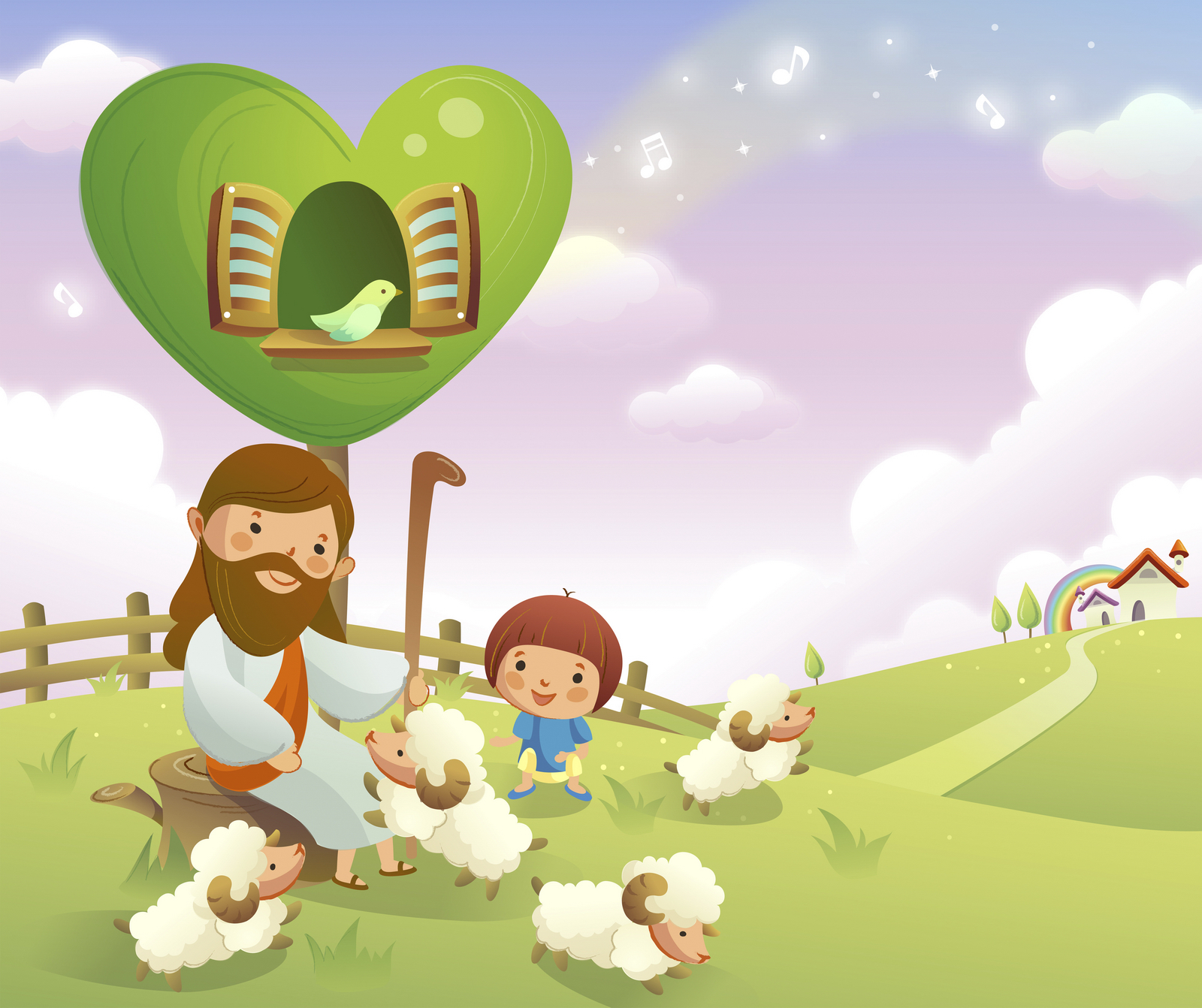 TRẮC NGHIỆM
1. ĐỨC GIÊSU NÓI ANH EM LÀ GÌ CHO ĐỜI?
C
A
B
D
Sự an ủi
Ánh sáng
Men
Muối
B
Muối
Đáp án
2. NẾU MUỐI TRỞ THÀNH VÔ DỤNG, THÌ LÀM GÌ?
C
A
B
D
Quăng ra ngoài cho người ta chà đạp
Làm phân bón cho cây
Làm đường đi
Để xây tường
Quăng ra ngoài cho người ta chà đạp
D
Đáp án
3. ĐỨC GIÊSU NÓI ANH EM LÀ ÁNH SÁNG CHO AI?
C
A
B
D
Những người tin Chúa
Trần gian
Con người
Mọi người
Trần gian
C
Đáp án
4. NGƯỜI TA THẮP ĐÈN RỒI ĐẶT Ở ĐÂU ĐỂ ĐÈN SOI CHIẾU CHO MỌI NGƯỜI TRONG NHÀ?
C
A
B
D
Trong phòng kín
Dưới đáy thùng
Trên đế
Sau bức vách
Trên đế
A
Đáp án
5. KHI NHÌN THẤY NHỮNG VIỆC TỐT ĐẸP CỦA ANH EM LÀM, NGƯỜI TA TÔN VINH AI?
C
A
B
D
Cha của anh em, Đấng ngự trên trời
Đấng giải thoát anh em
Thiên Chúa của anh em
Anh em là người công chính
D
Cha của anh em, Đấng ngự trên trời
Đáp án
THIẾU NHI YÊU CHÚA
THIẾU NHI LÀM GÌ ĐỂ TRỞ NÊN MUỐN VÀ ÁNH SÁNG TRONG CUỘC SỐNG?